Manajemen Strategi
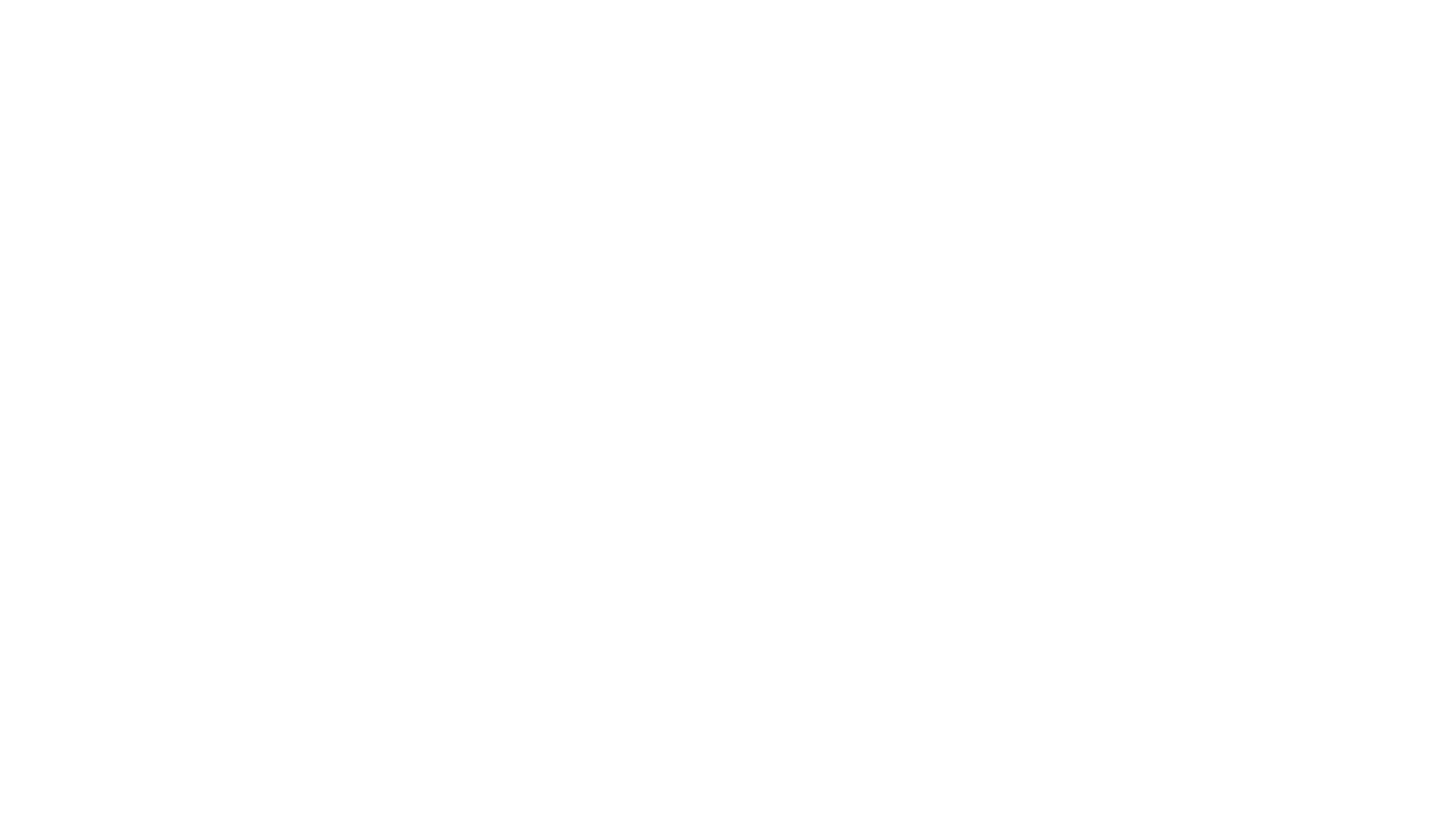 Rabin Ibnu Zainal
SE (Ekonomi Pembangunan, Unsri)
MSc (Social Development, Ateneo de Manila Univ)
PhD (Management, RMIT University)
The History
Dimulai tahun 1950-1960 --> Setelah Perang Dunia II.  Penggunaan kata “STRATEGI” diambil dari istilah perang.

Peter Drucker (1954) – The Practice of Management

... the first responsibility of top management is to ask the question 'what is our business?' and to make sure it is carefully studied and correctly answered." 

The answer was determined by the customer.  Eight areas where objectives should be set, such as market standing, innovation, productivity, physical and financial resources, worker performance and attitude, profitability, manager performance and development, and public responsibility
The History
Philip Selznik (1957)
”Distinctive Competence" untuk menunjukkan bagaimana “Navy” membedakan diri dengan angkatan lain. Bisnis  Internal vs Eksternal

Kenneth Andrews (1963)
Mengembangkan konsep Selznik  SWOT Analysis

Alfred Chandler (1962)
”Structure Follows Strategy”  Koordinasi struktur manajemen dibawah strategi.

Igor Ansoff (1965)
“gap analysis” to clarify the gap between the current reality and the goals

Bruce Henderson – Boston Consulting Group (1968)
“Experience Curve”  Unit production costs decline by 20–30% every time cumulative production doubles

Porter (1980)
Strategy Paradigm  Lower Cost vs Differentiation
1985  Value Chain
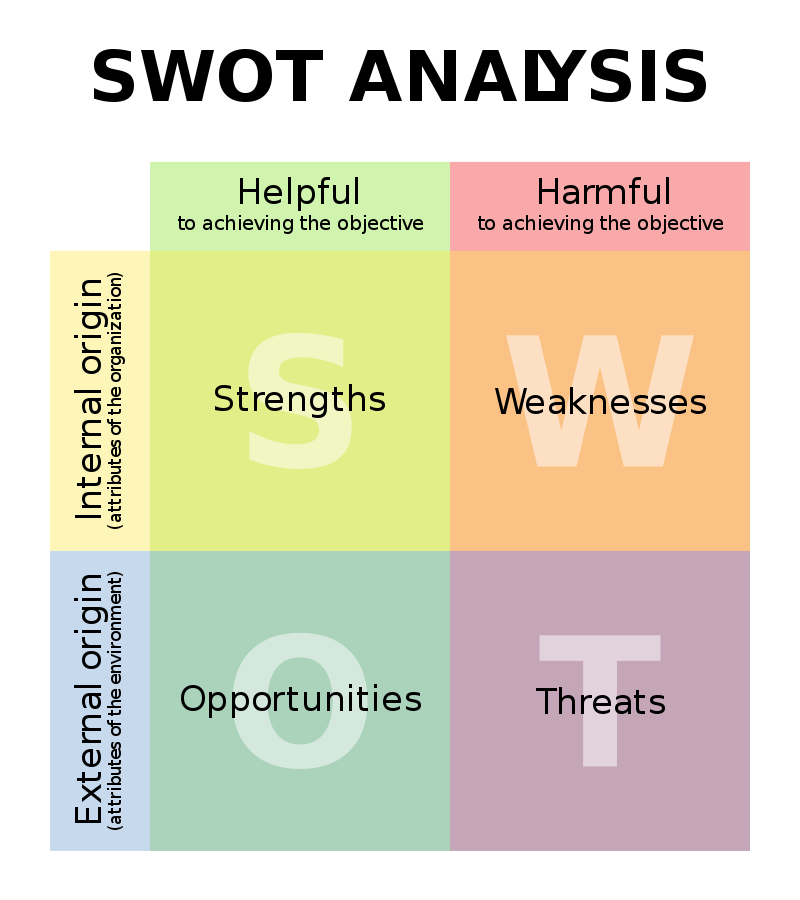 By the 1960s, the capstone business policy course at the Harvard Business School included the concept of matching the distinctive competence of a company (its internal strengths and weaknesses) with its environment (external opportunities and threats) in the context of its objectives. This framework came to be known by the acronym SWOT and was "a major step forward in bringing explicitly competitive thinking to bear on questions of strategy". Kenneth R. Andrews helped popularize the framework via a 1963 conference and it remains commonly used in practice.[5]
Distinctive Competence  Strategy Paradigm
Contoh Perusahaan Coca Cola
Coca Cola (1960) mengembangkan selain minuman ringan
Coca Cola (1983) mengembangkan selain minuman ringan
Coca Cola (1994) mengembangkan selain minuman ringan
Model Manajemen Strategik
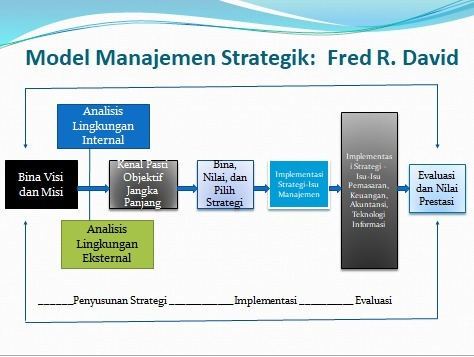